Chapter 1  Regression, correlation
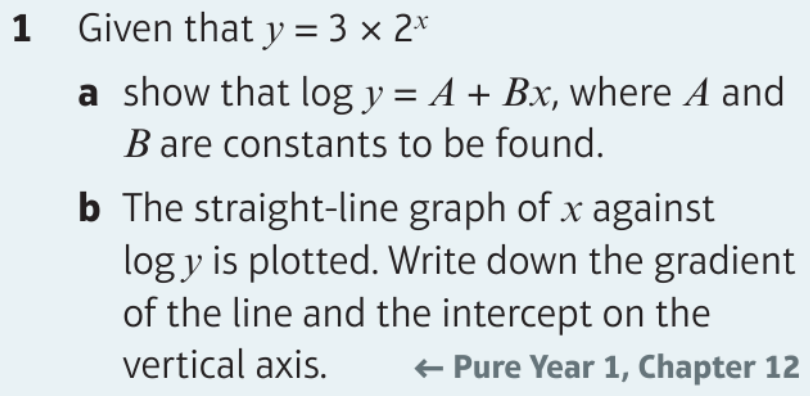 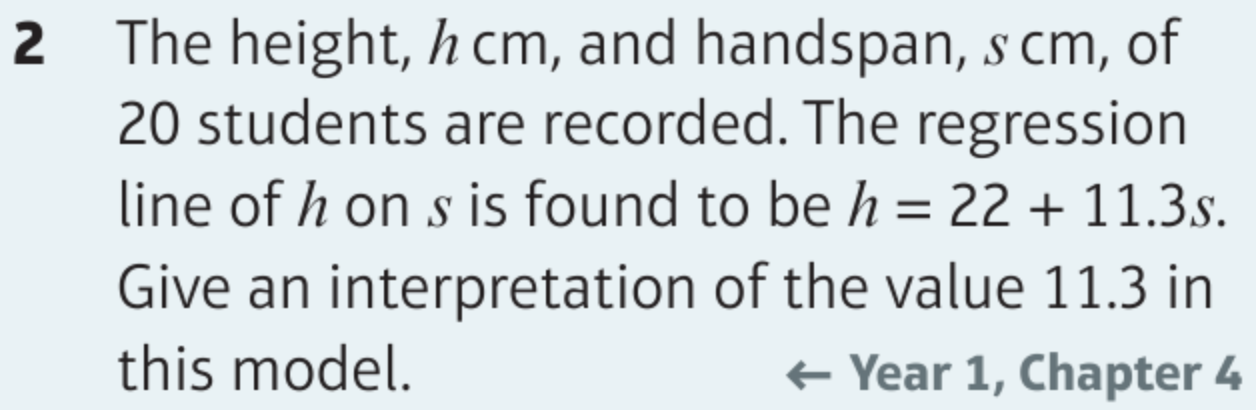 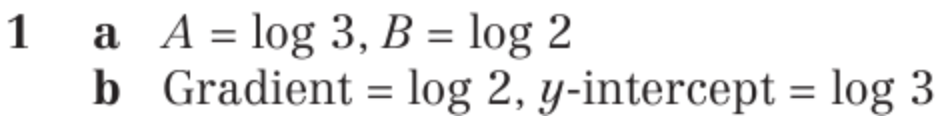 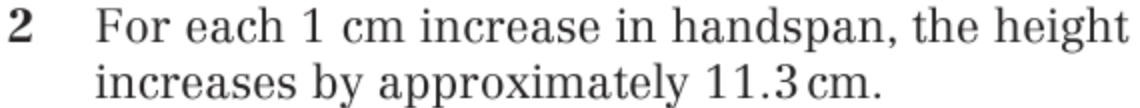 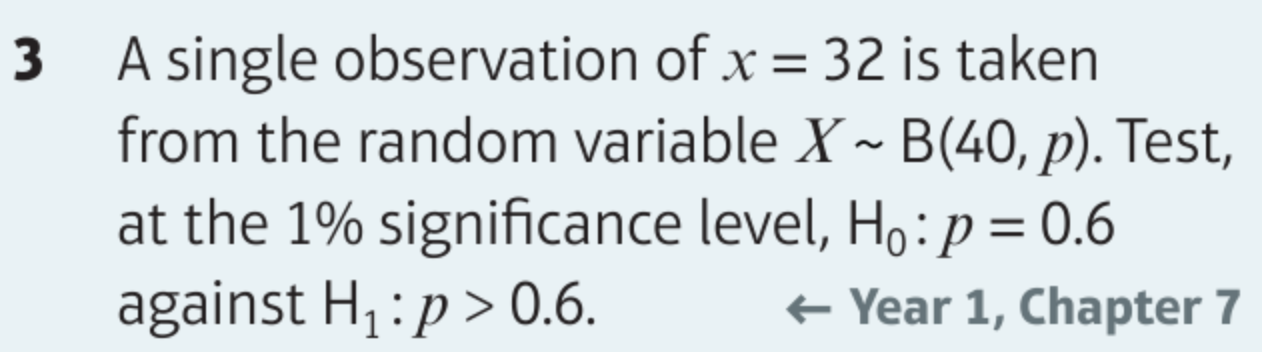 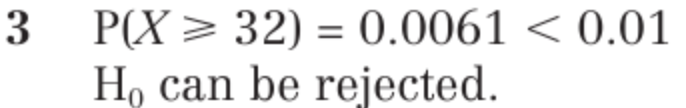 What is regression?
A measure of relation between two variables. It determines the strength and character if the relationship.
It differs from correlation by giving a numerical value and it generates a line of best fit.
1.1 Exponential regression
1.1 But why?
Example
a
b
Class question
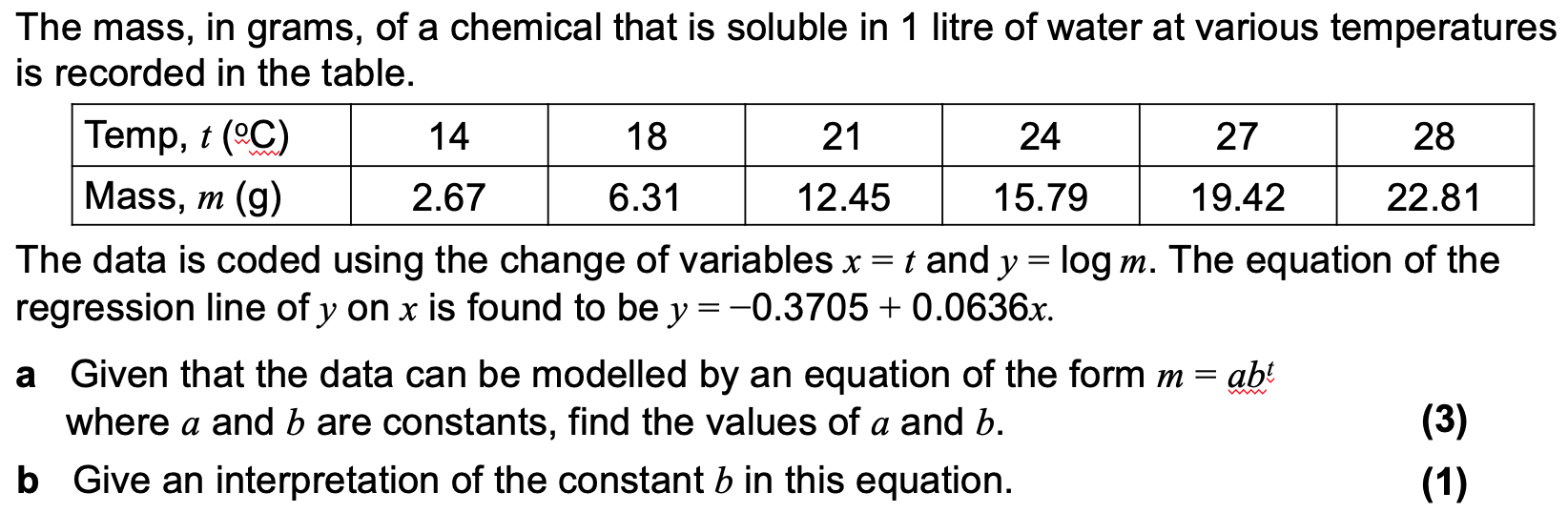 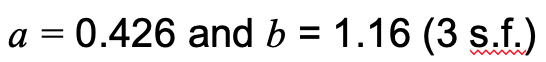 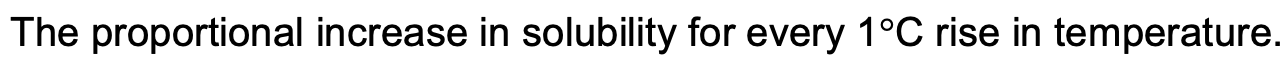 1.1 Questions for you
Exercise 1A 
Pages 3 to 5
1.2 Measuring correlation
You’re used to use qualitative terms such as “positive correlation” and “negative correlation” and “no correlation” to describe the type of correlation, and terms such as “perfect”, “strong” and “weak” to describe the strength.
The Product Moment Correlation Coefficient is one way to quantify this:
Note that PMCC is only applicable for a linear correlation, i.e. closeness of fit to a linear regression line (i.e. a straight ‘line of best fit’). It may be the data exhibits strong correlation with respect to a different model (e.g. exponential) even when the PMCC is low.
Perfect positive
Weak positive
Strong negative
Perfect negative
No correlation
Calculating r
If you have the required calculator then you can calculate r using it.
Data on daily maximum gust is not available for these days.
a
b
c
1.2 Class question
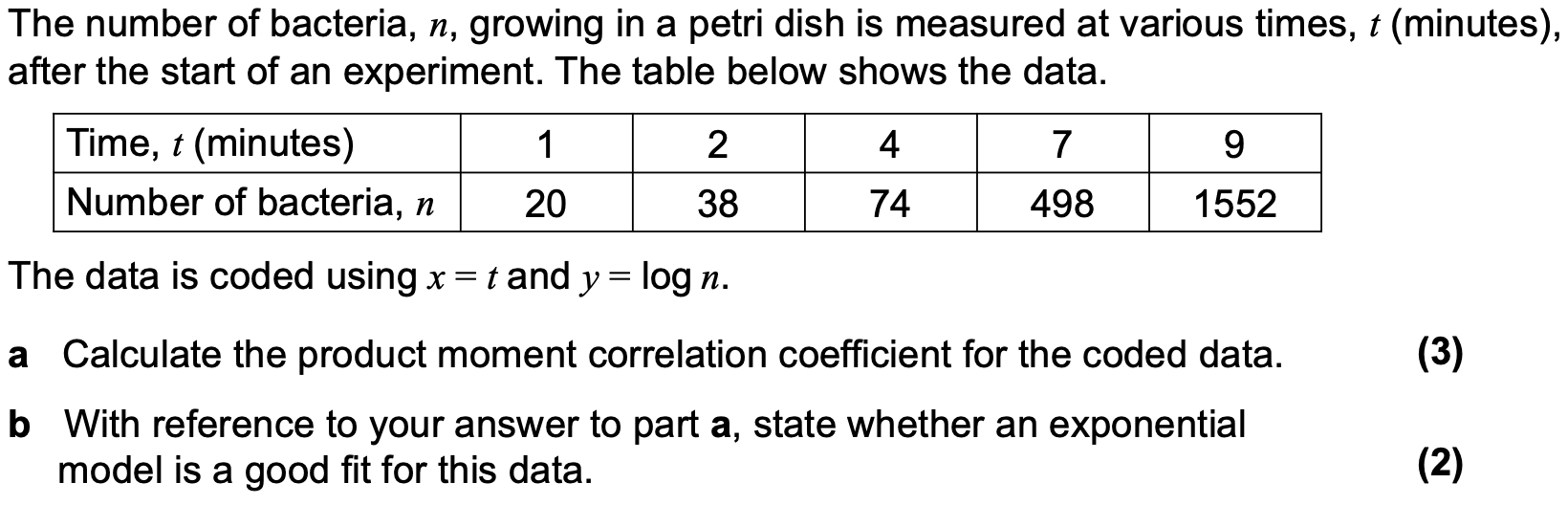 Exercise 1B 
Pages 6 to 8
r = 0.996194
r = 0.996194 is positive and is very close to 1.
There is a strong correlation between log n and time, indicating that the data points lie very close to a straight line. So an exponential model is a good fit for this data.
1.3 Hypothesis for testing
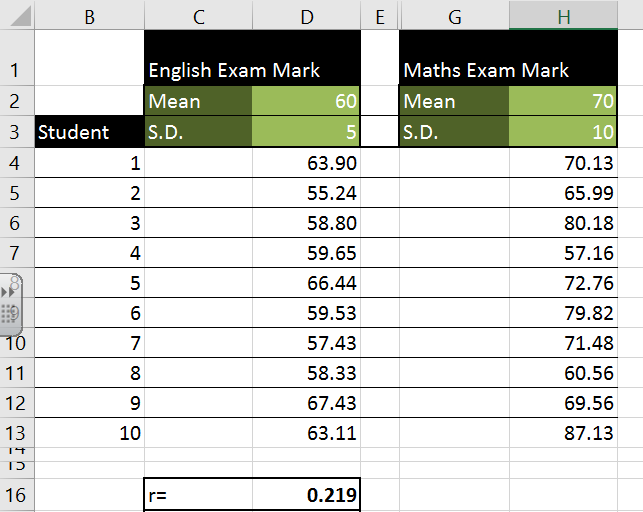 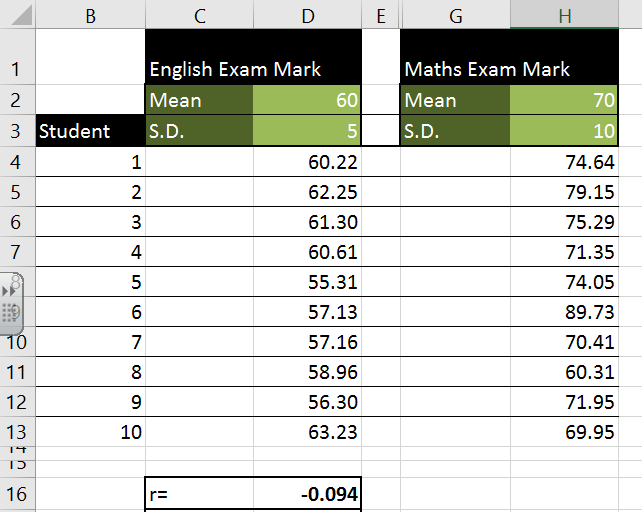 Suppose we use a spreadsheet to randomly generate maths marks for students, and separately generate random English marks.
What is the observed PMCC between Maths and English marks in this first set of data?
But what is the true underlying PMCC between Maths and English?
Example
Let’s carry out a hypothesis test on whether there is positive correlation between English and Maths marks, at 10% significance level:
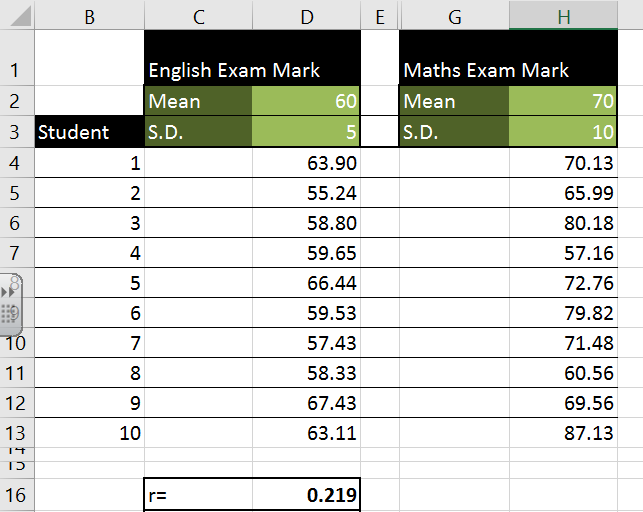 Critical value for 10% significance level:
0.4428
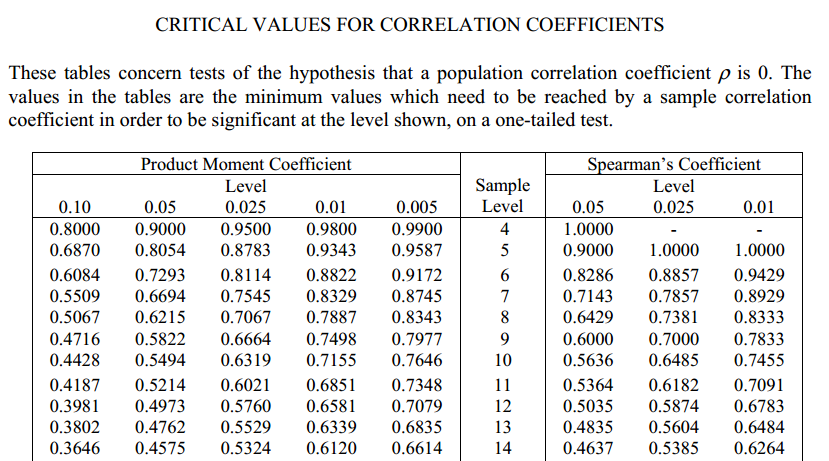 1.3 Two tail example
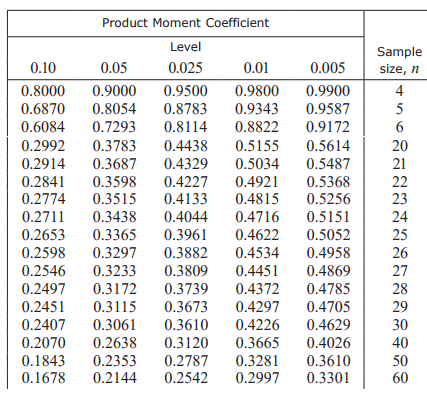 Critical value at 5%  significance:
0.3061
1.3 Class question
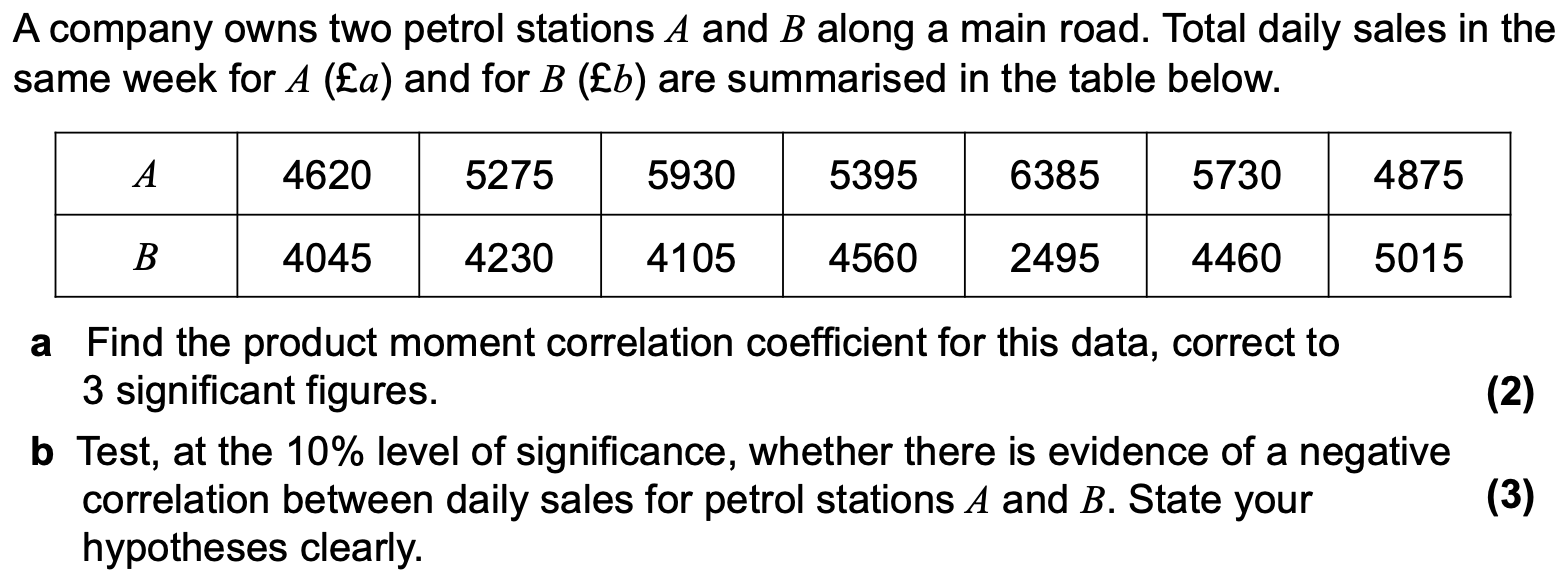 r = −0.664 (3 s.f.)
The critical value of r is −0.5509 and the critical region is r < −0.5509.
H0 : ρ = 0, H1 : ρ < 0
so there is enough evidence to reject H0.
Question for you
Exercise 1C 
Pages 10 to 12